Civil Rights Timeline
1783 – Massachusetts outlaws slavery within its borders.
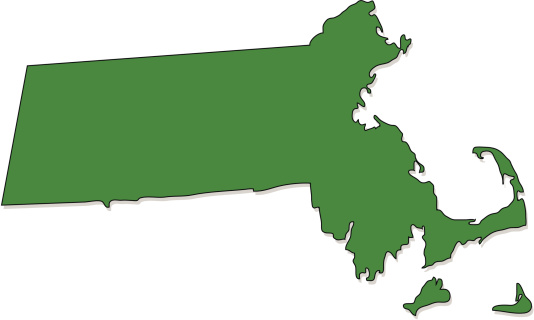 1820 – Missouri Compromise is reached to maintain a balance of 12 slave states and 12 free states.
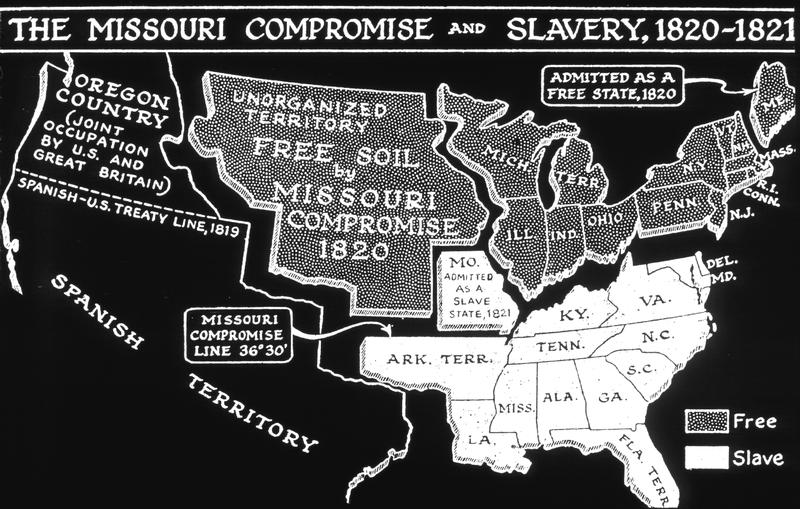 1857 – The Dred Scott Decision: the Supreme Court rules that slaves do not become free when they are in a freed state and that blacks cannot become citizens.
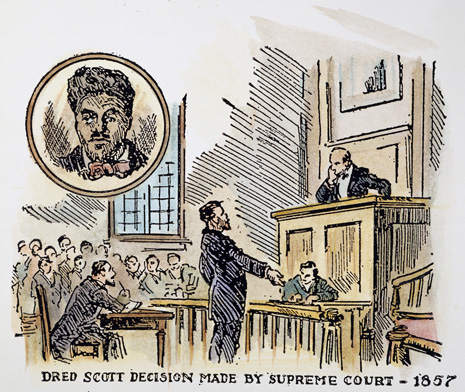 1861 – The South secedes from the Union, starting the Civil War.
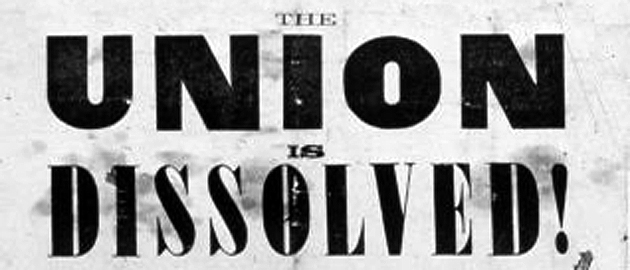 1863 – President Lincoln issues the Emancipation Proclamation that frees “all slaves in areas still in rebellion”.
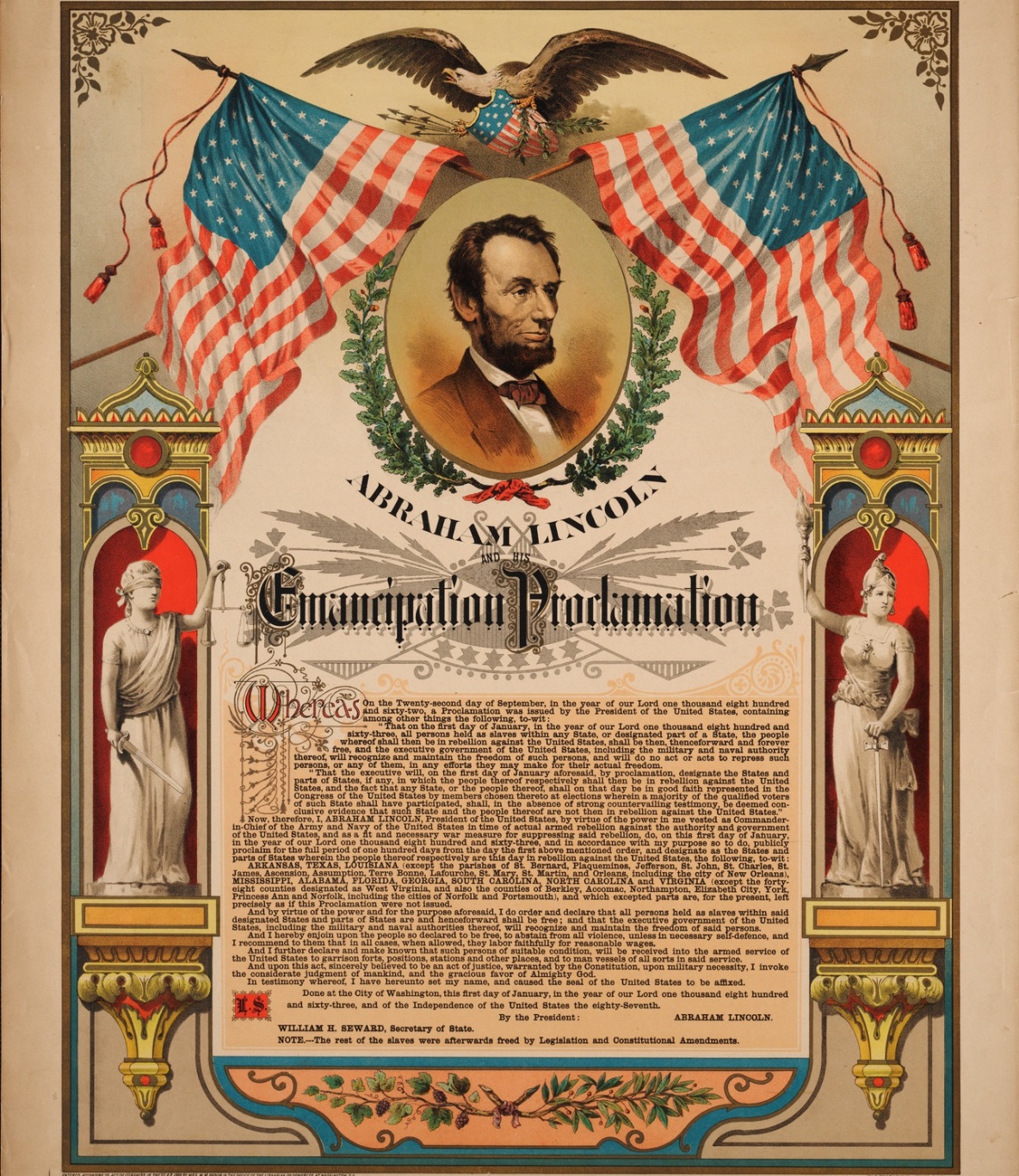 1865 – The Civil War ends and the 13th Amendment abolishes slavery.
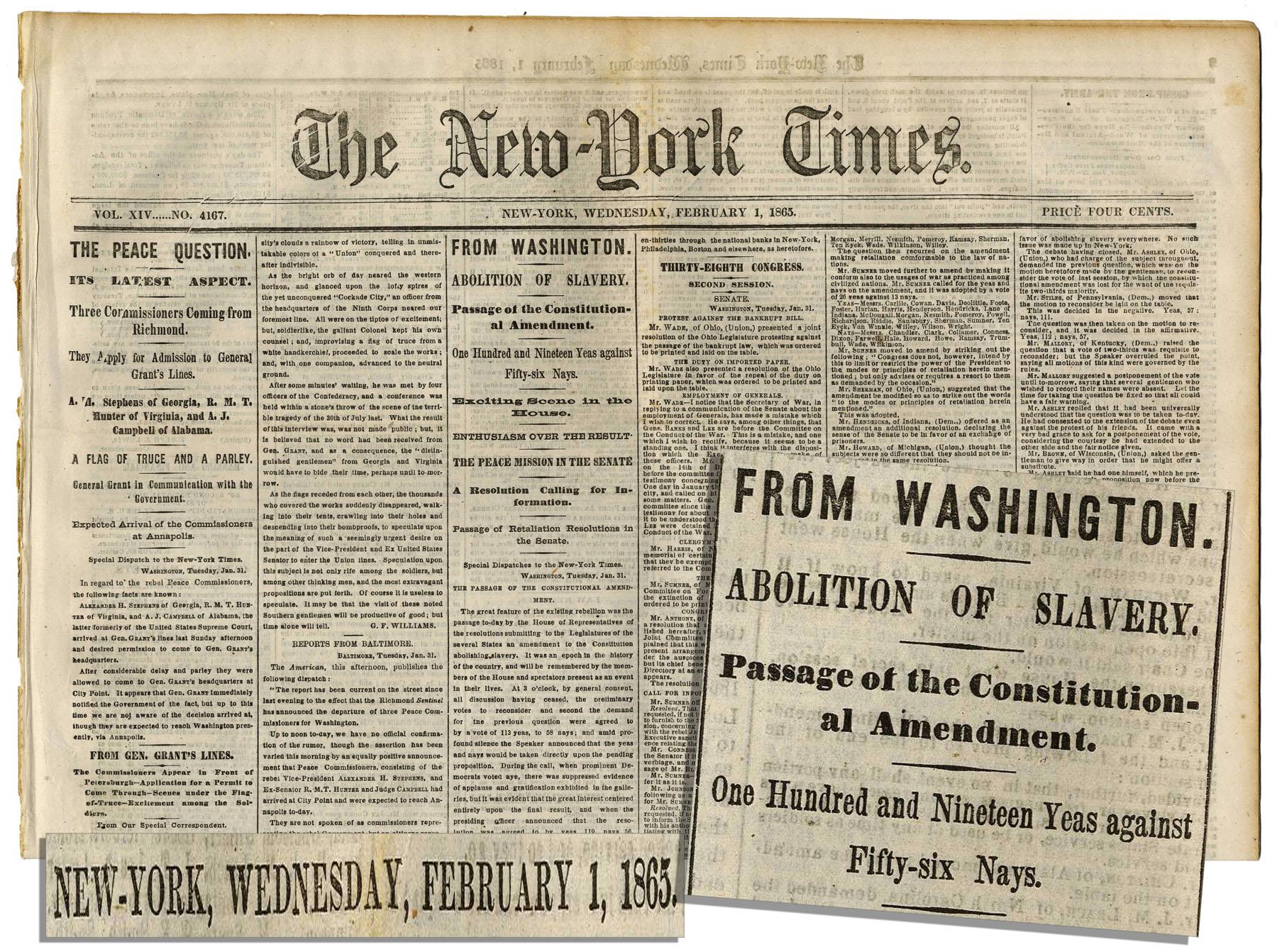 1868 – The 14th Amendment: everyone has equal protection under the law.
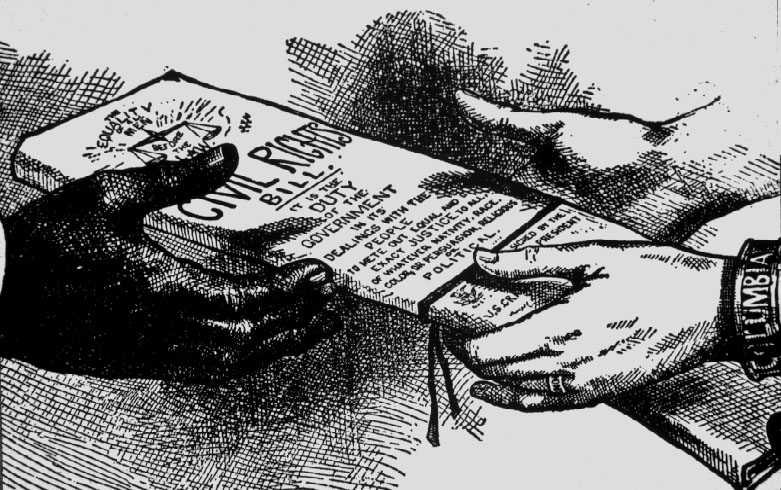 1870 – 15th Amendment: racial discrimination in voting is banned
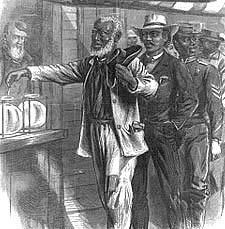 1896 – Supreme Court approves the “separate but equal” segregation
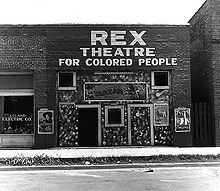 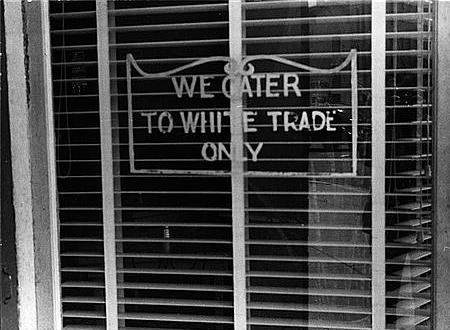 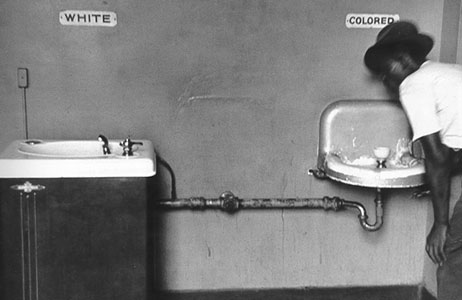 1909 – NAACP is formed in response to lynchings and a horrific riot in Springfield, Illinois.
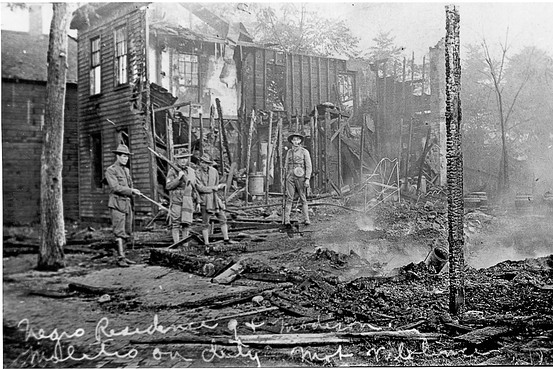 1939-1945 - WWII
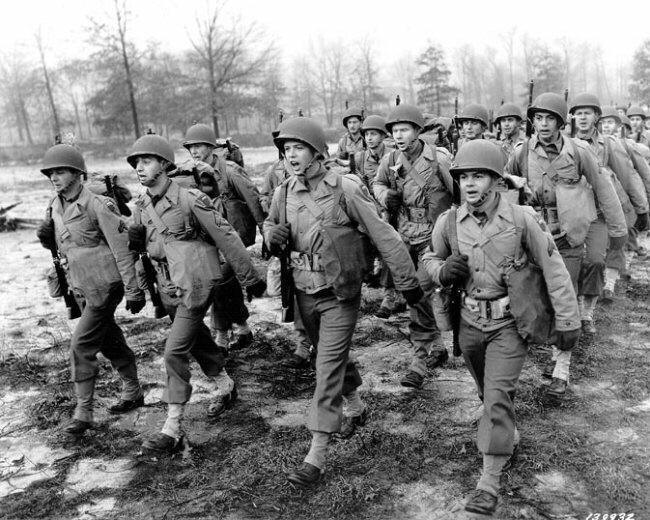 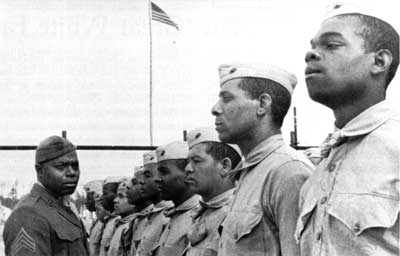 1948 – military segregation ends
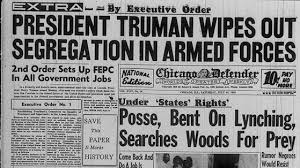 1954 – Brown vs. Board of Education of Topeka: Supreme Court rules school segregation is unconstitutional
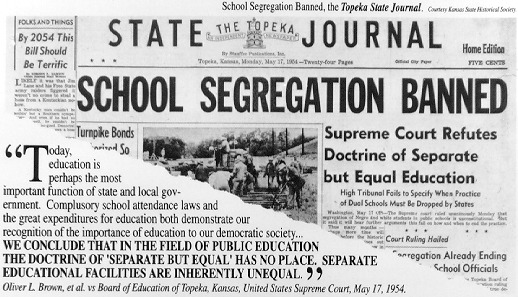 1955 – Rosa Parks refuses to move to the back of a Montgomery, Alabama bus and is arrested, which leads to bus segregation being declared unconstitutional.
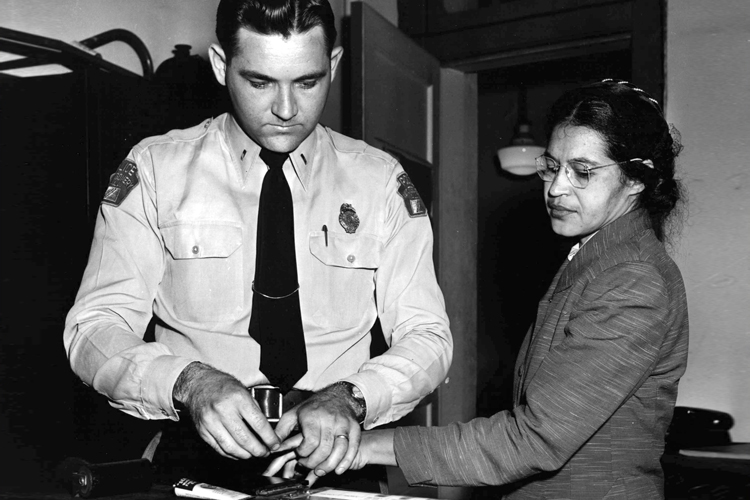 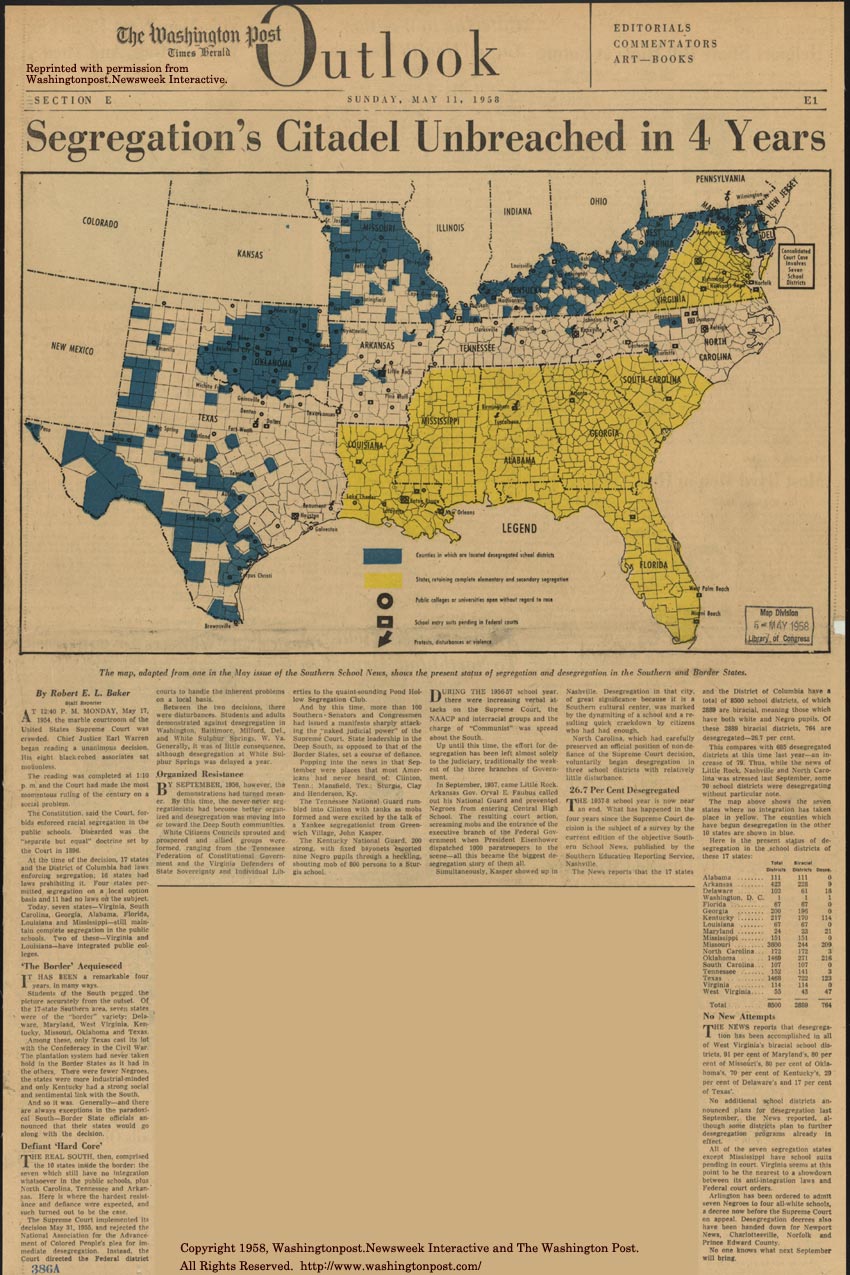 [Speaker Notes: Yellow – complete segregation        Blue – counties that have desegregated schools           Not sure about white?
Circle – colleges open regardless of race   Square – schools (not sure the middle) in federal court         Arrow – protests, disturbances, or violence
http://www.loc.gov/exhibits/brown/images/br0140.jpg]
1957 – The Arkansas Governor uses the National Guard to block nine black students from attending Little Rock High School. President Eisenhower sends in the army to allow the students to enter the school.
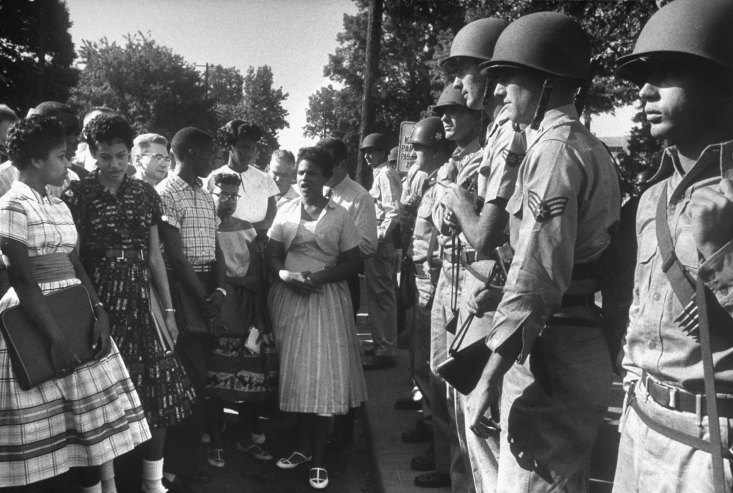 [Speaker Notes: 1st day Little Rock 9 try to go to school, National Guard blocks them from entering and they have to go home.]
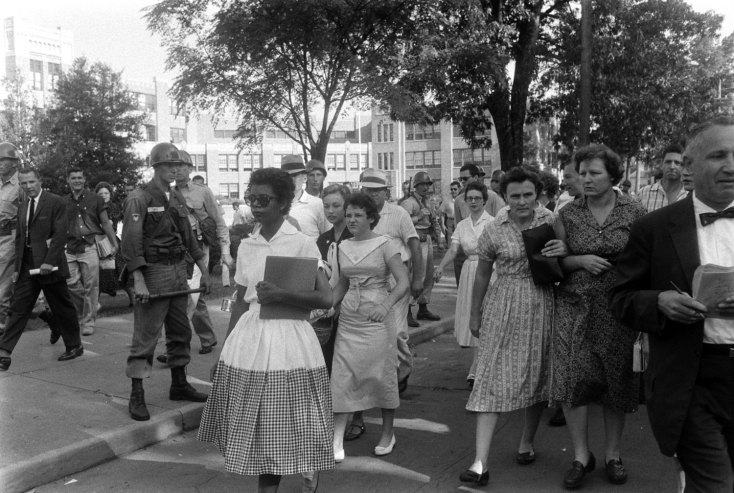 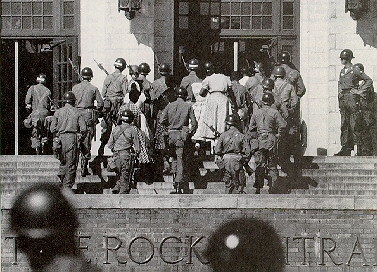 [Speaker Notes: LR9 being escorted into school by the army.]
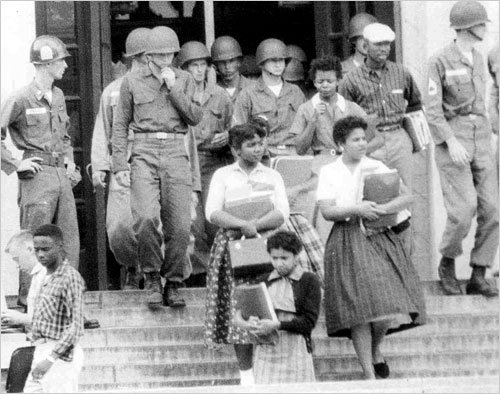 [Speaker Notes: Leaving school with military escort.]
1960 – College students start a sit in at a lunch counter in Greensboro, NC where black patrons are not served.
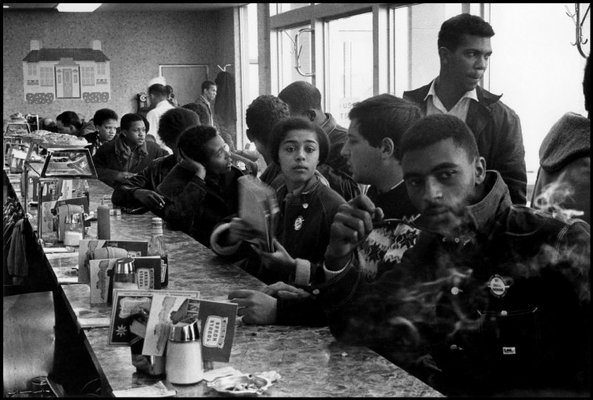 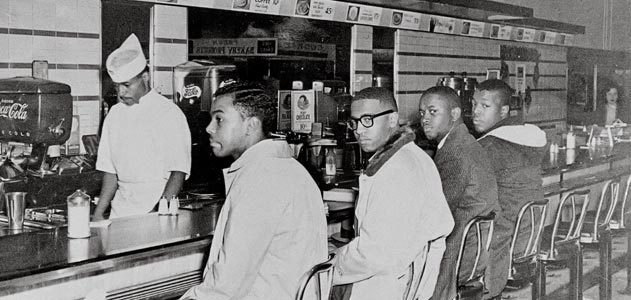 May 4, 1961 – The first of the Freedom Rides begin from Washington D.C. into the South to test new laws that prohibit segregation.
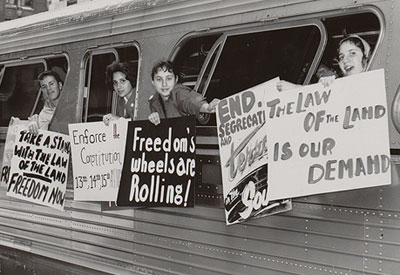 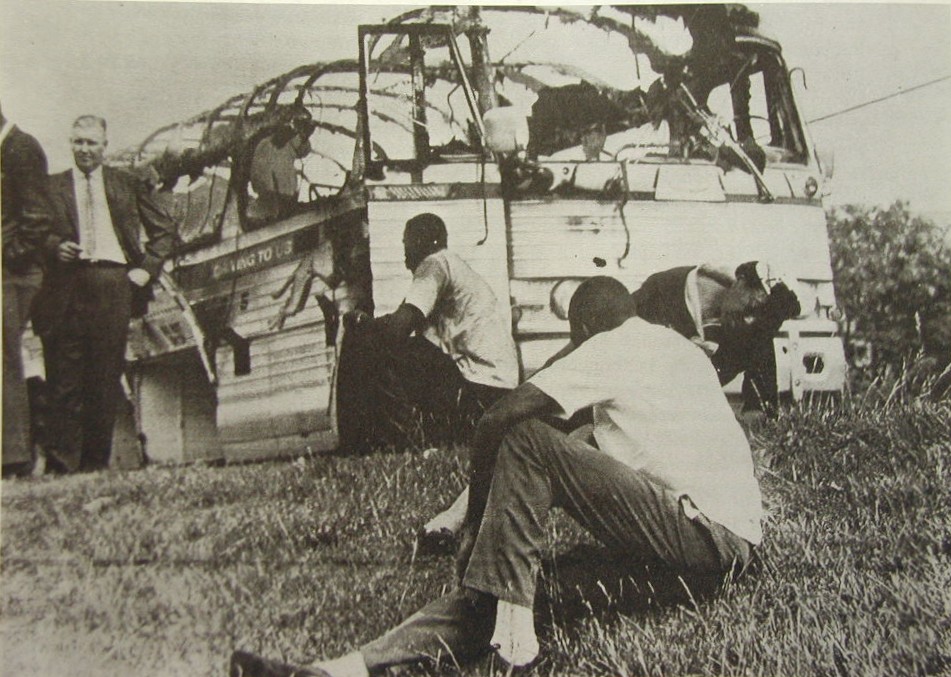 [Speaker Notes: Aftermath of a Freedom Riders bus that was burned, passengers suffered mild injuries including some minor burns and smoke inhalation.]
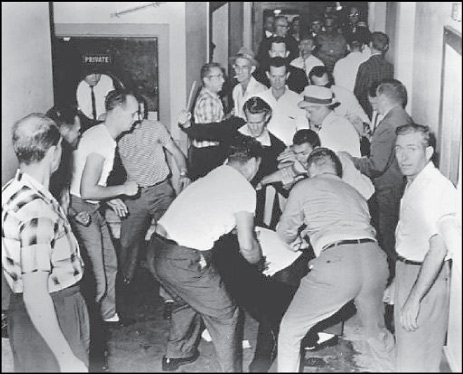 [Speaker Notes: A Freedom Rider is attacked by a mob.]
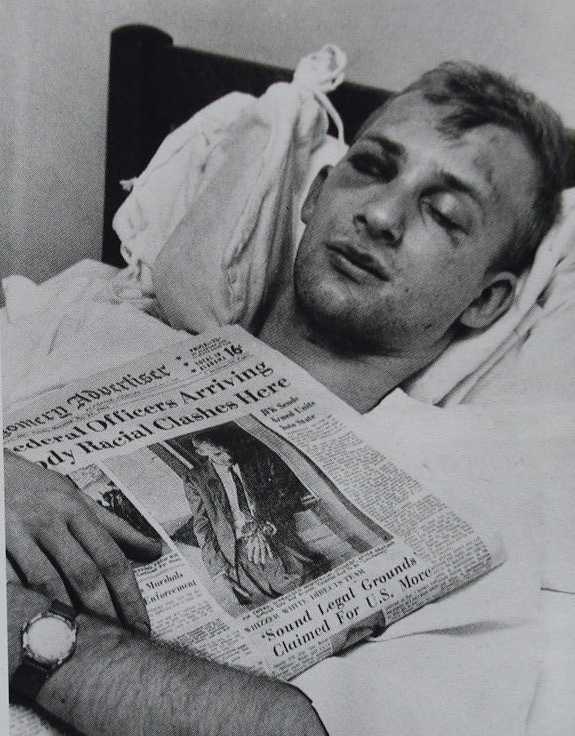 [Speaker Notes: Freedom Rider in the hospital with the newspaper story of his attack.]
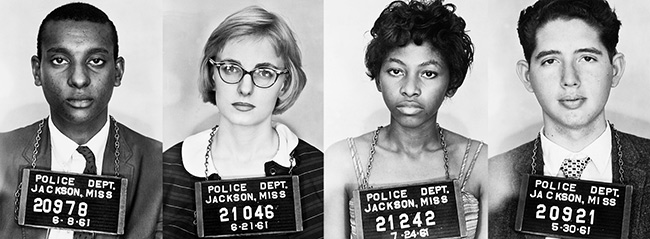 [Speaker Notes: Arrested Freedom Riders]
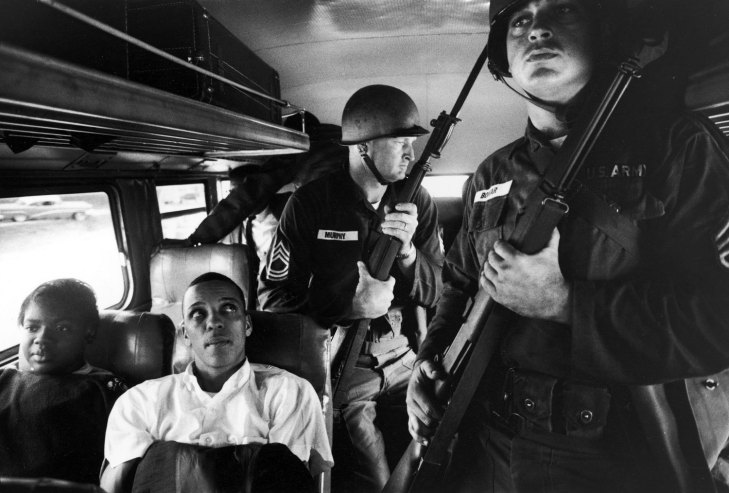 [Speaker Notes: National Guard (I think) was sent to ride with the Freedom Riders to protect them]
June 11, 1963 – Alabama Governor George Wallace  blocks two African American students from registering at the University of Alabama.
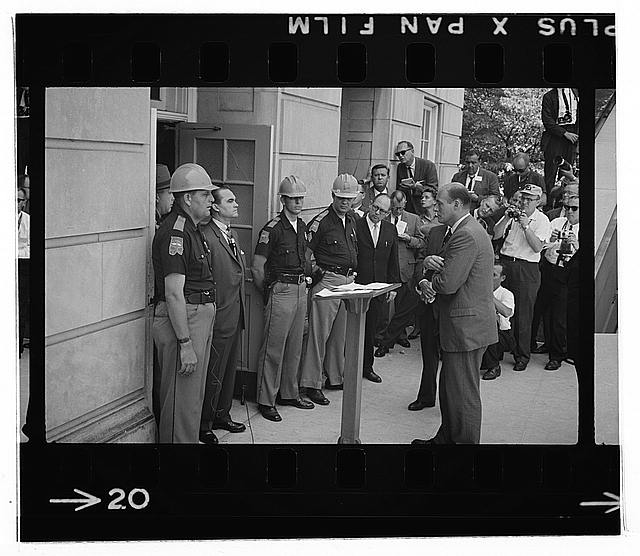 [Speaker Notes: This was to fulfill a campaign promise he made.]
President Kennedy sent in the  National Guard to ensure that the students were able to register.
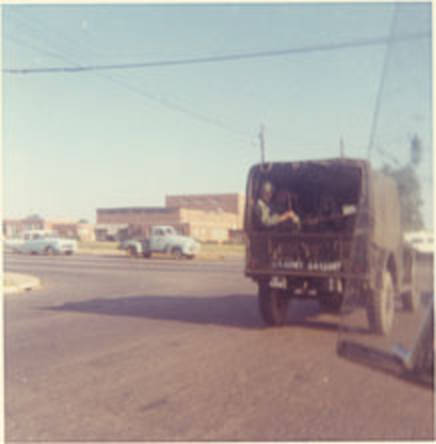 [Speaker Notes: Kennedy sent in the National Guard. Governor gave up when they showed up. Kennedy’s address was in response to him having to send in the National Guard to enforce national law.]
1963 – Dr. Martin Luther King, Jr. delivers his “I Have a Dream” speech at the March on Washington, D.C.
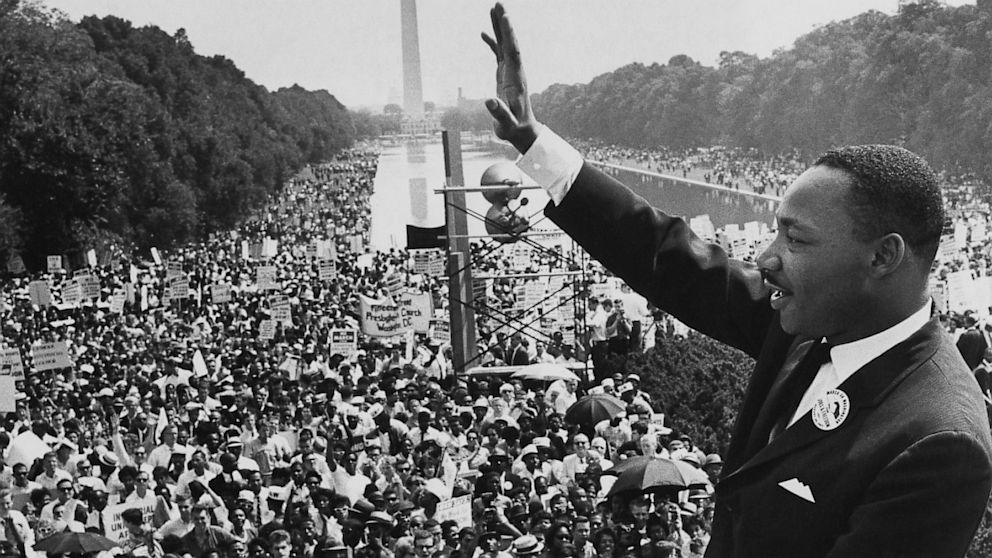 1963 – An Alabama African American church was bombed by KKK members who were protesting integration, killing four little girls.
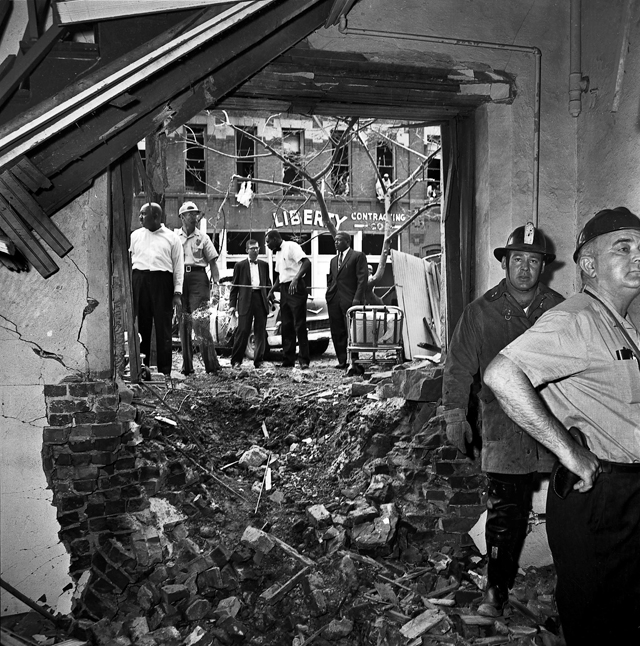 [Speaker Notes: Girls were ages 14 (3) and 11]
1964 – The Civil Rights Act outlaws major discrimination against racial, ethnic, national, and religious minorities, and women.
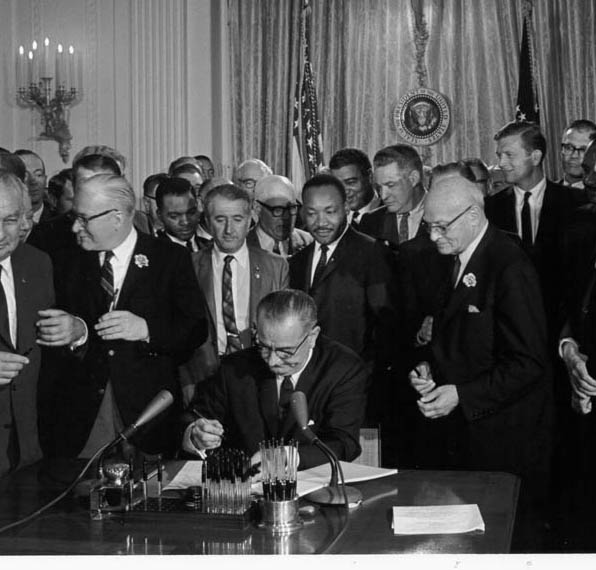